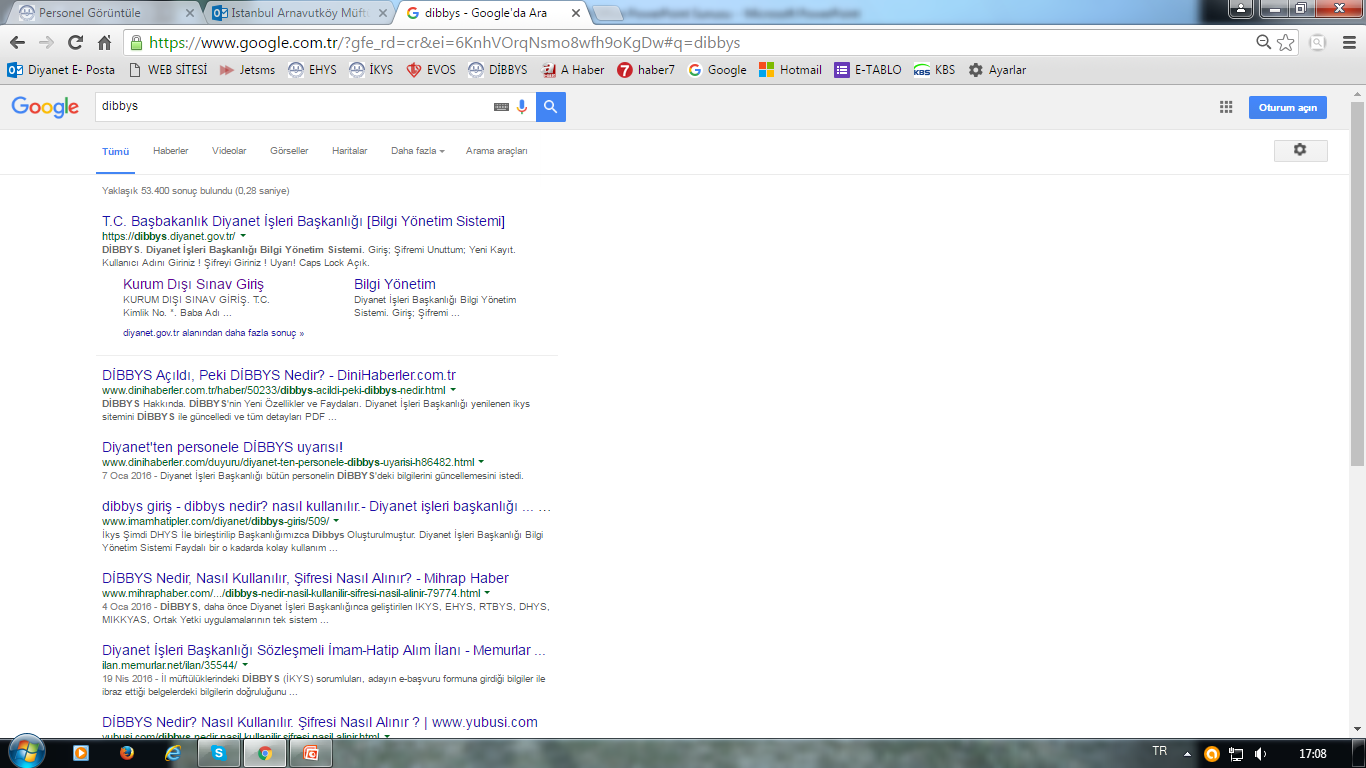 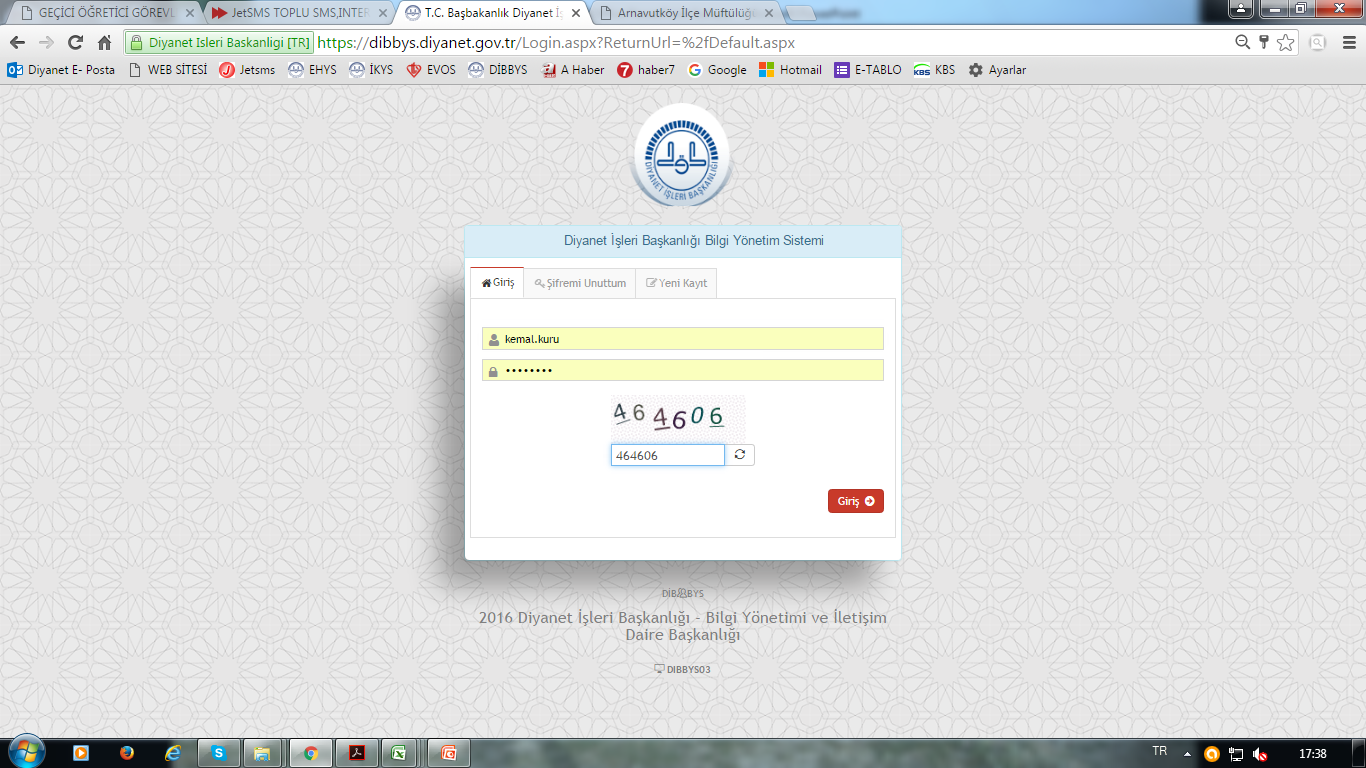 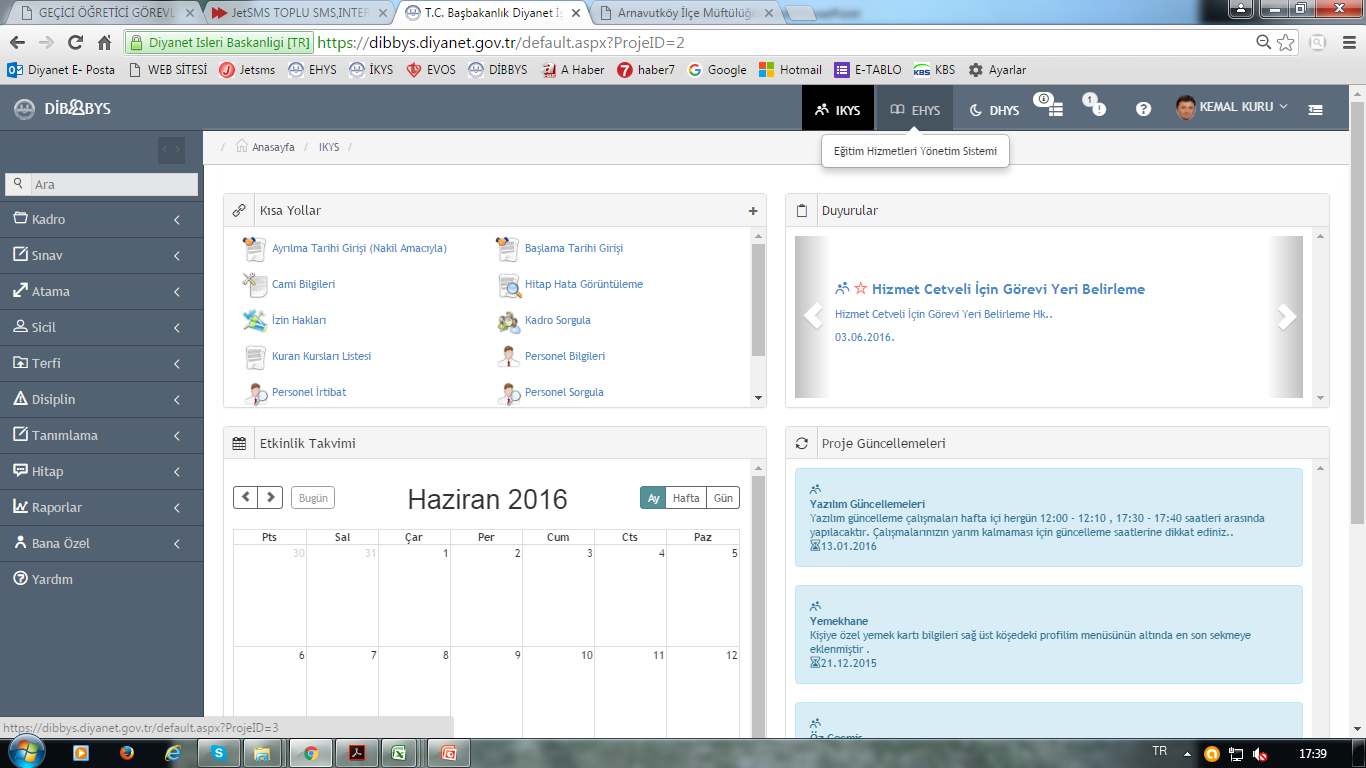 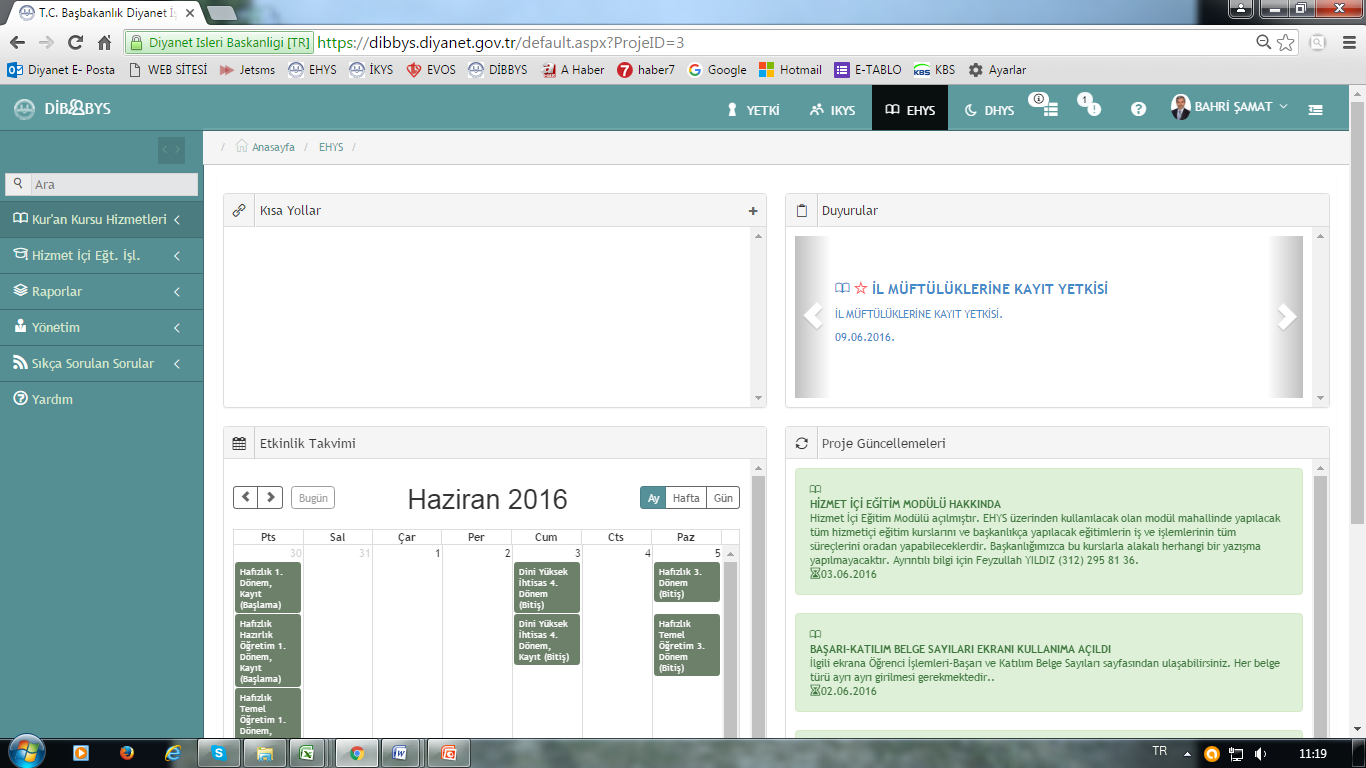 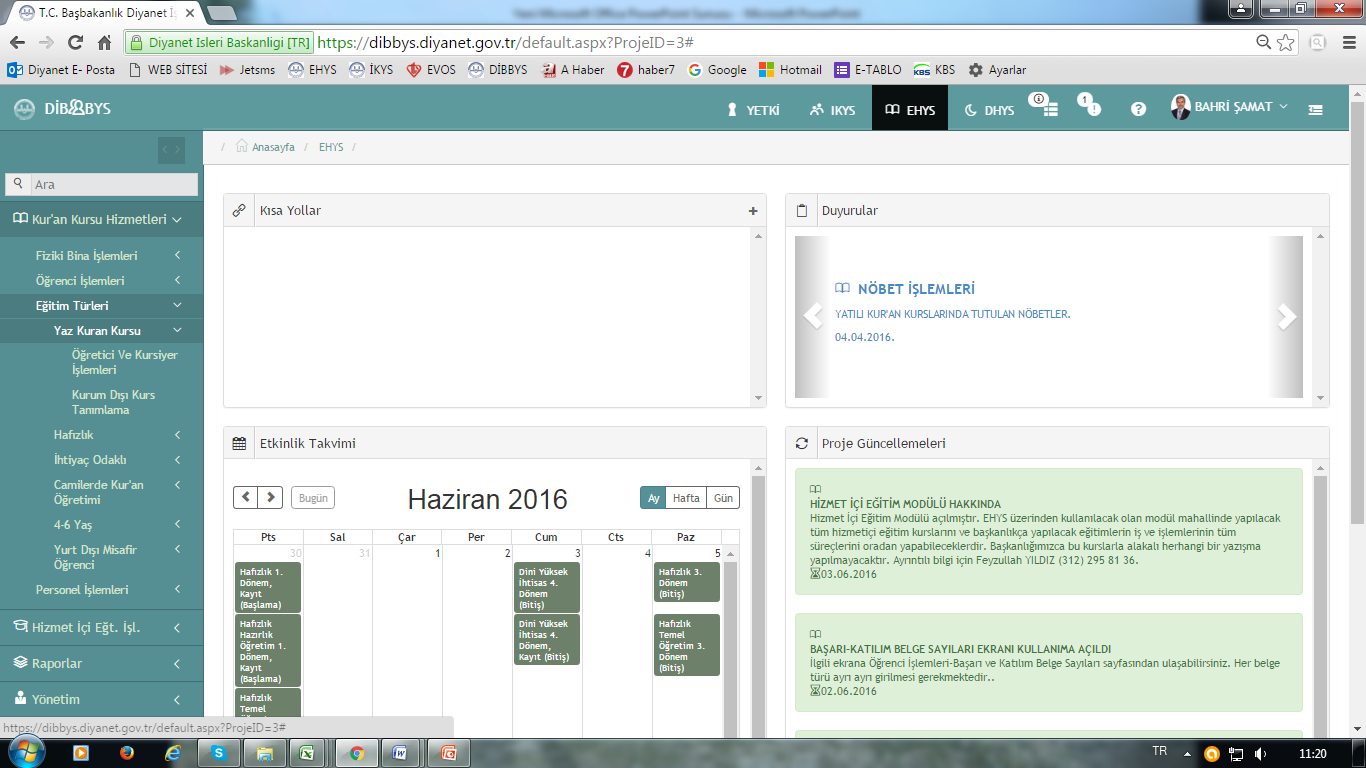 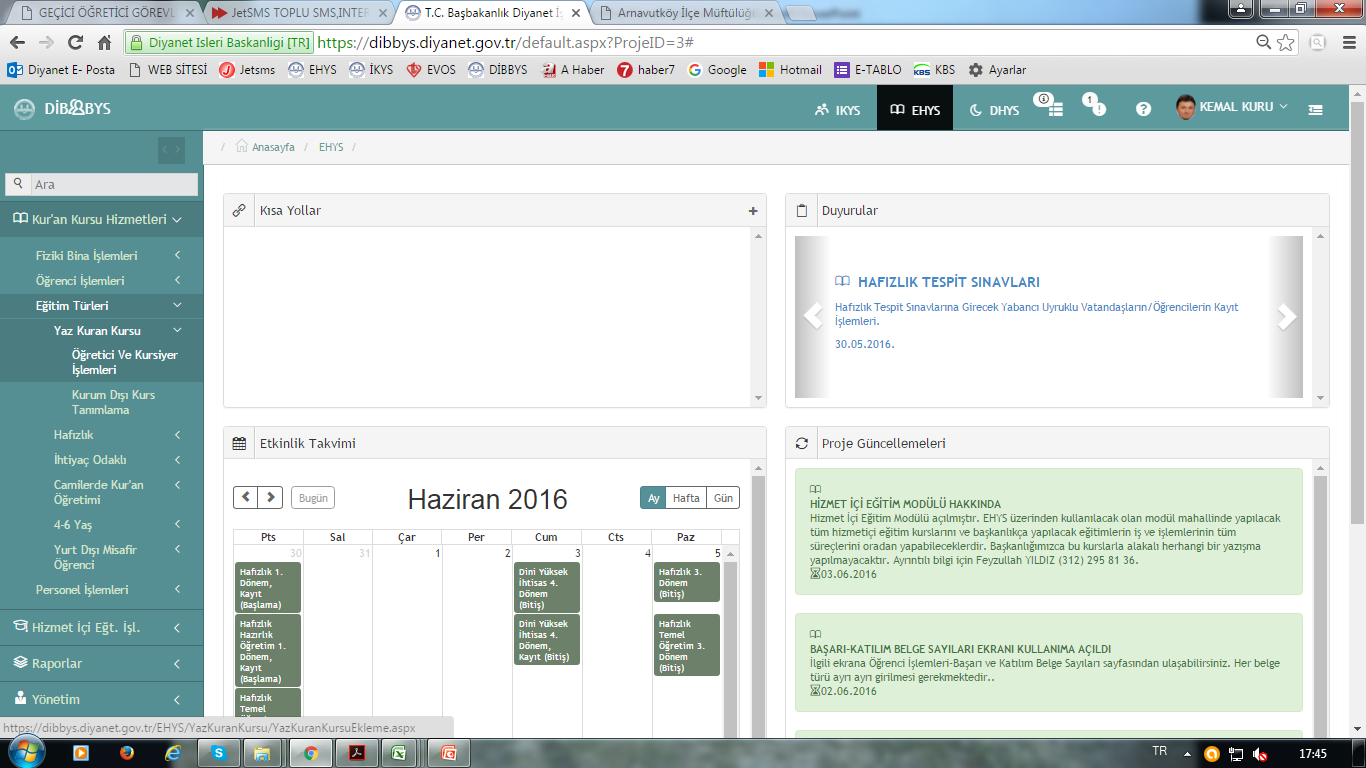 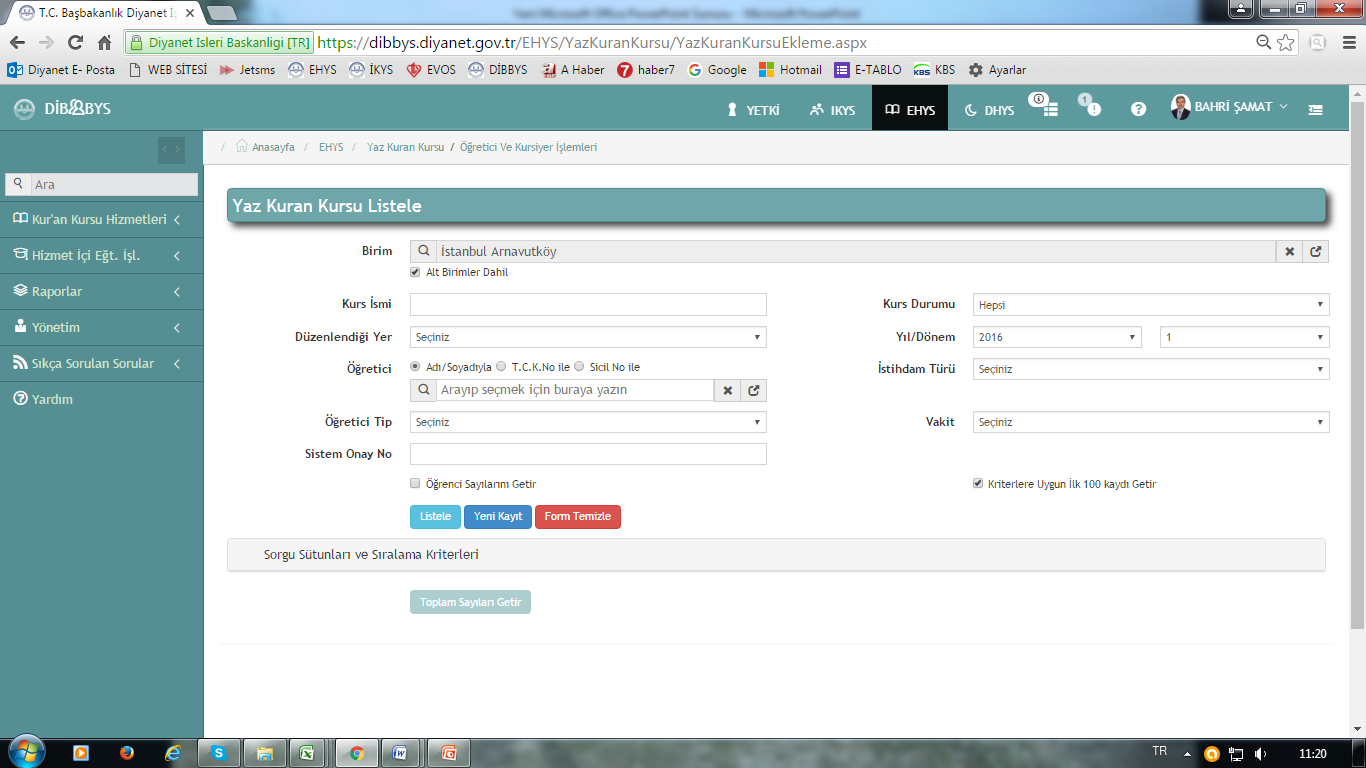 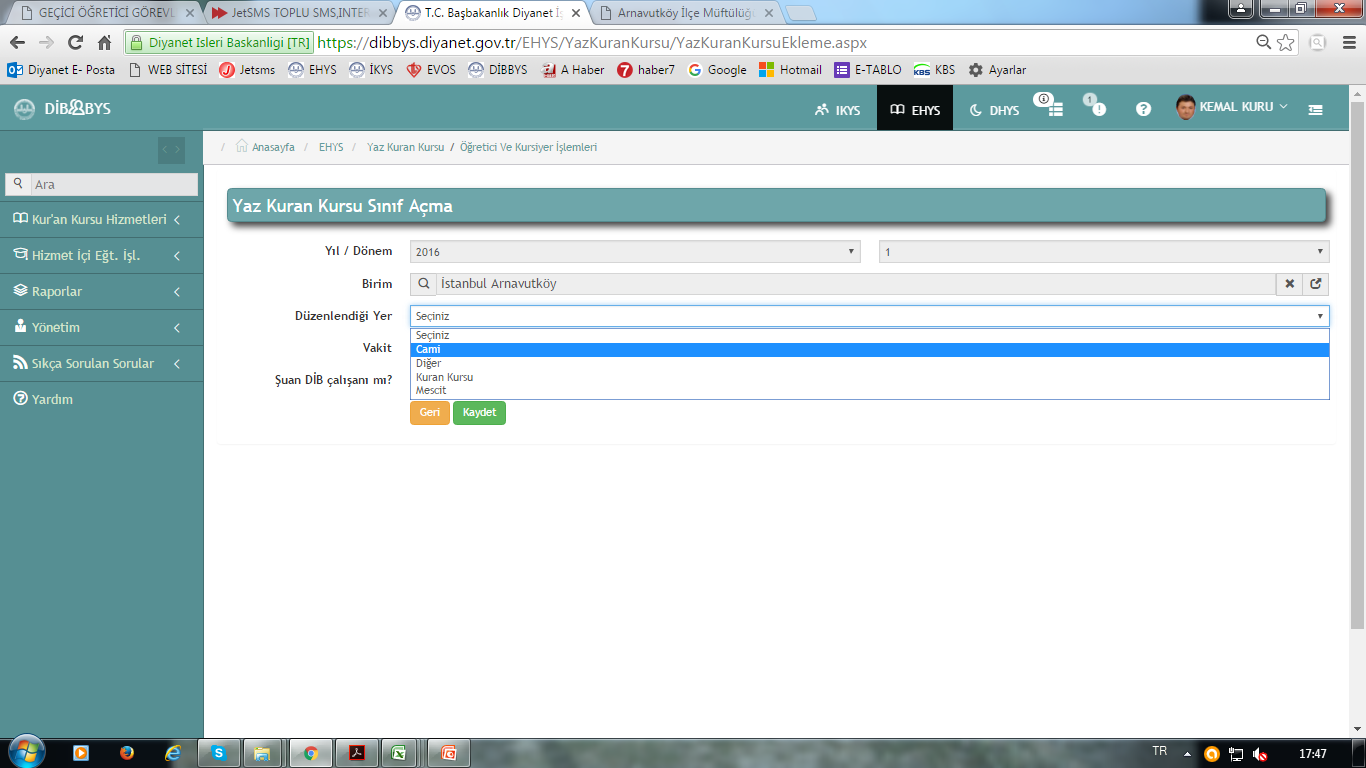 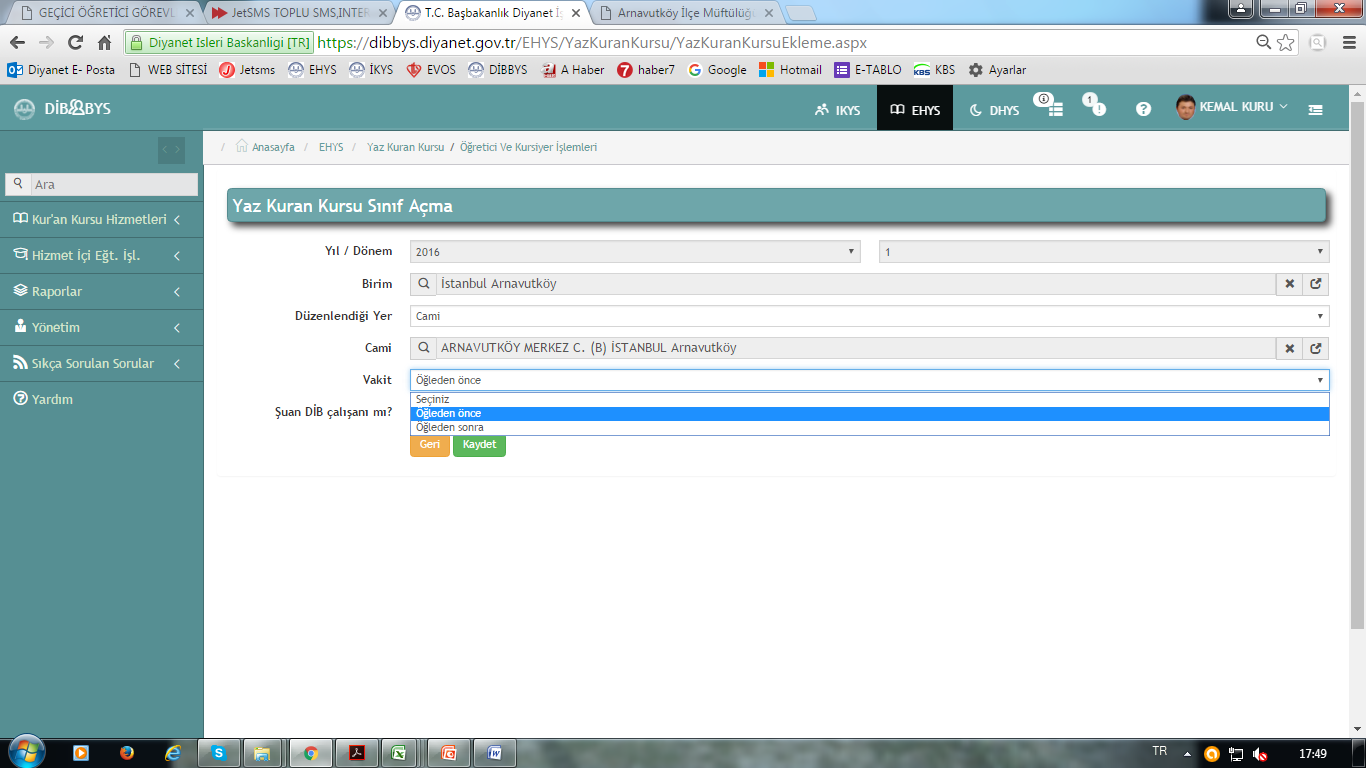 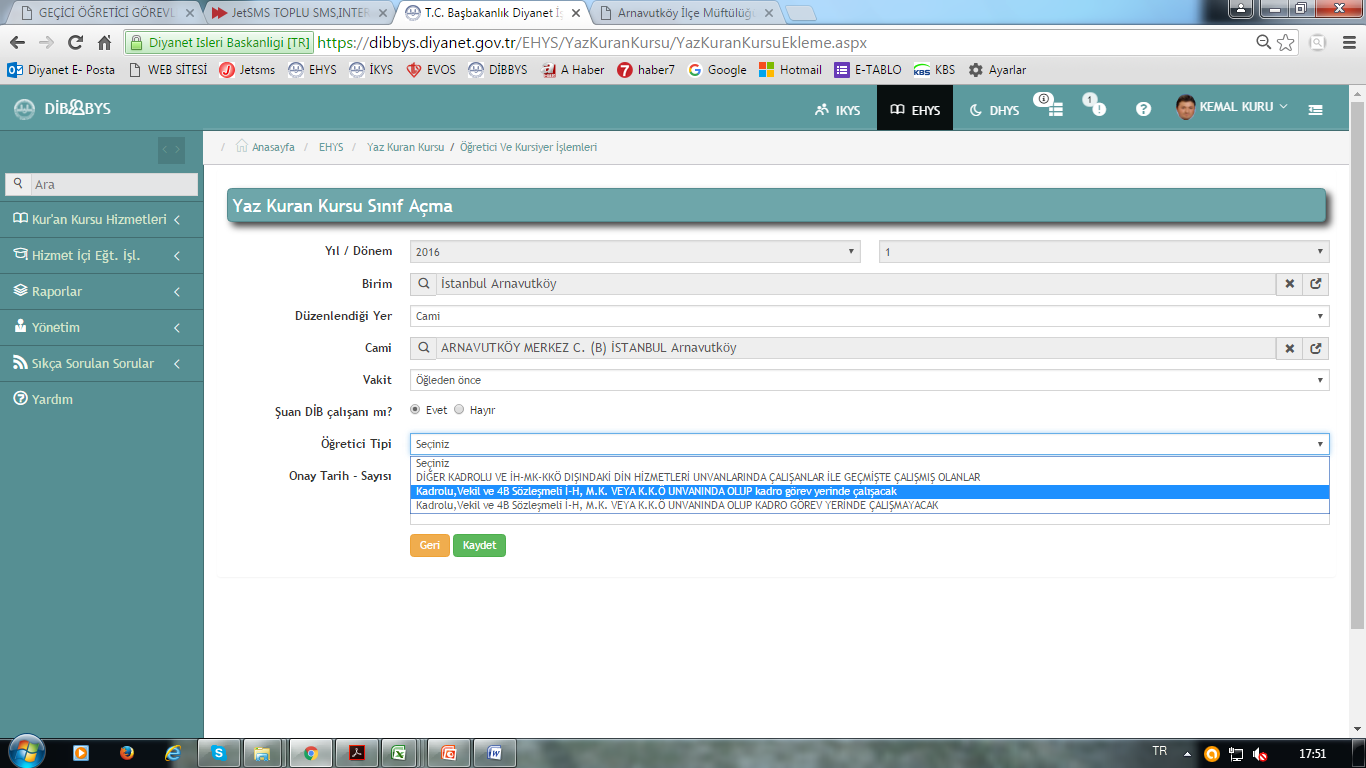 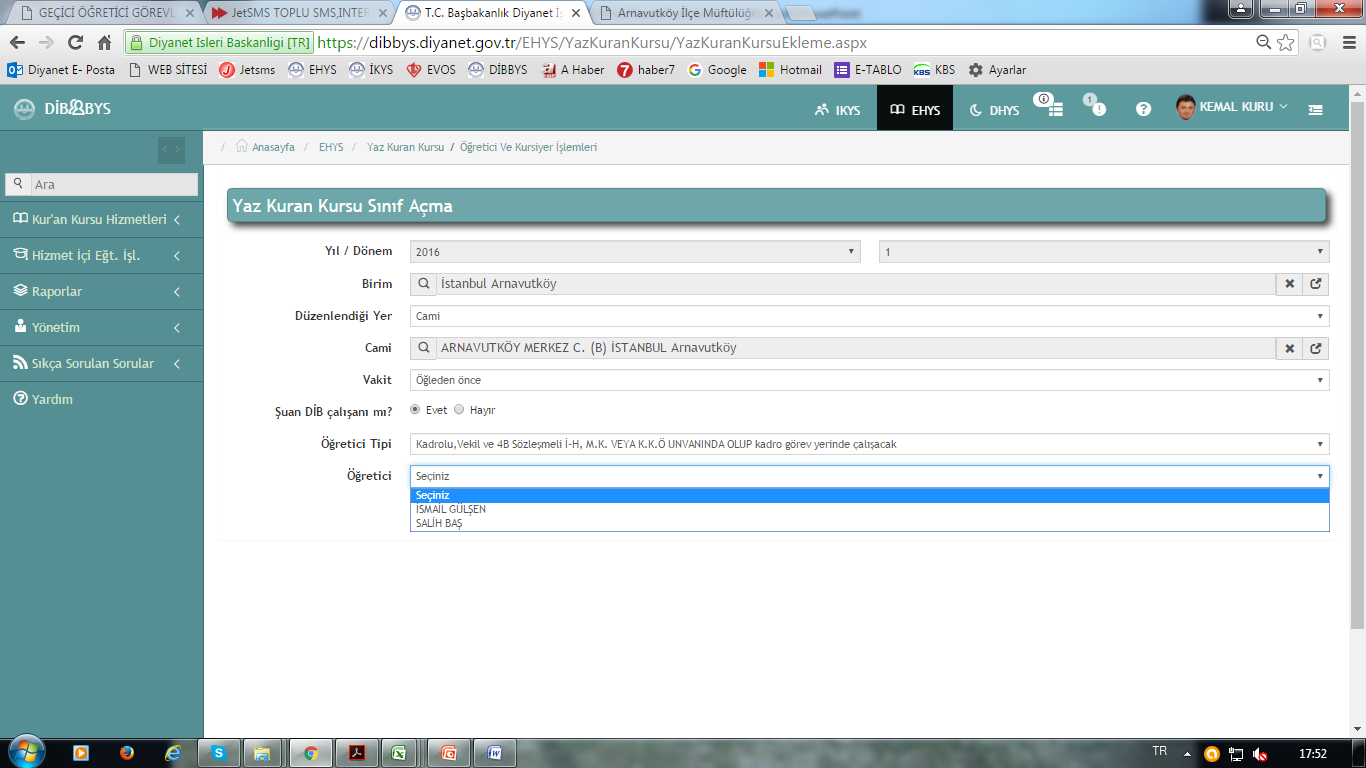 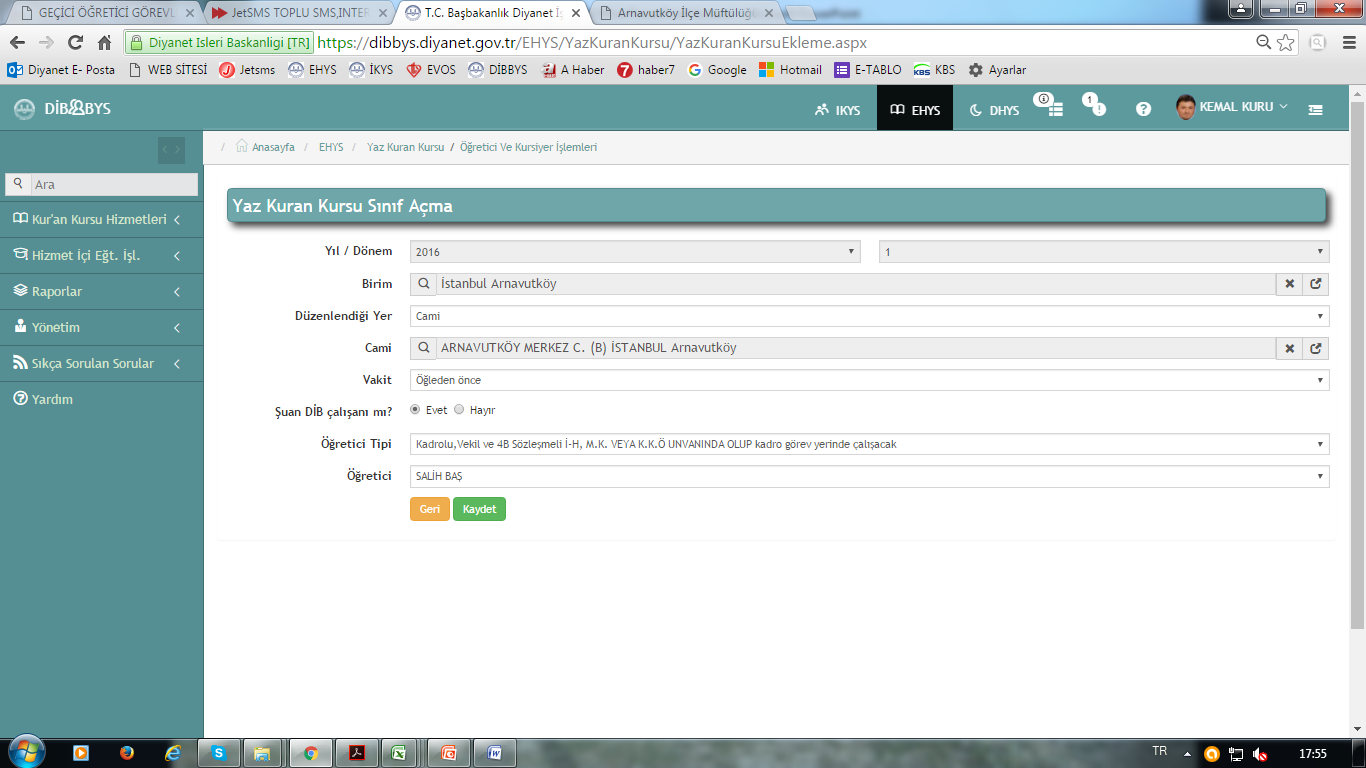 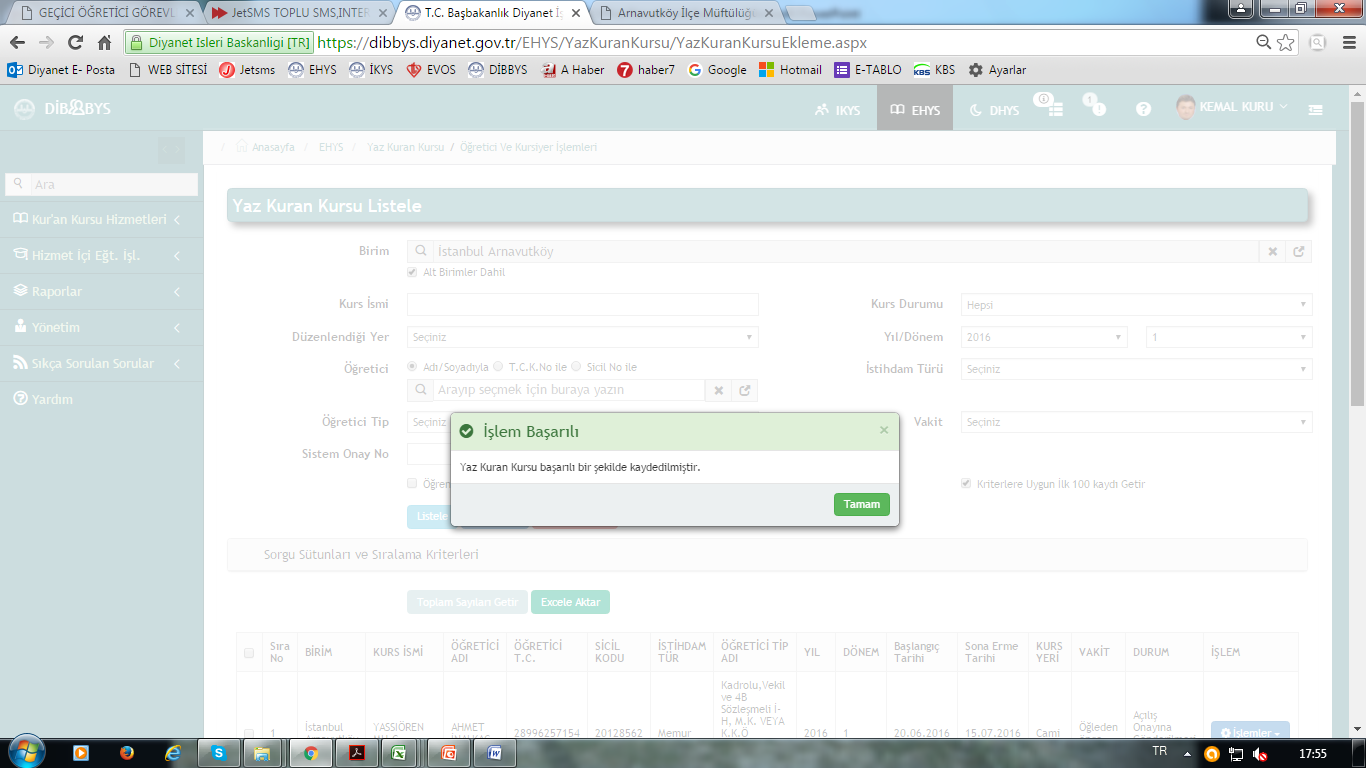 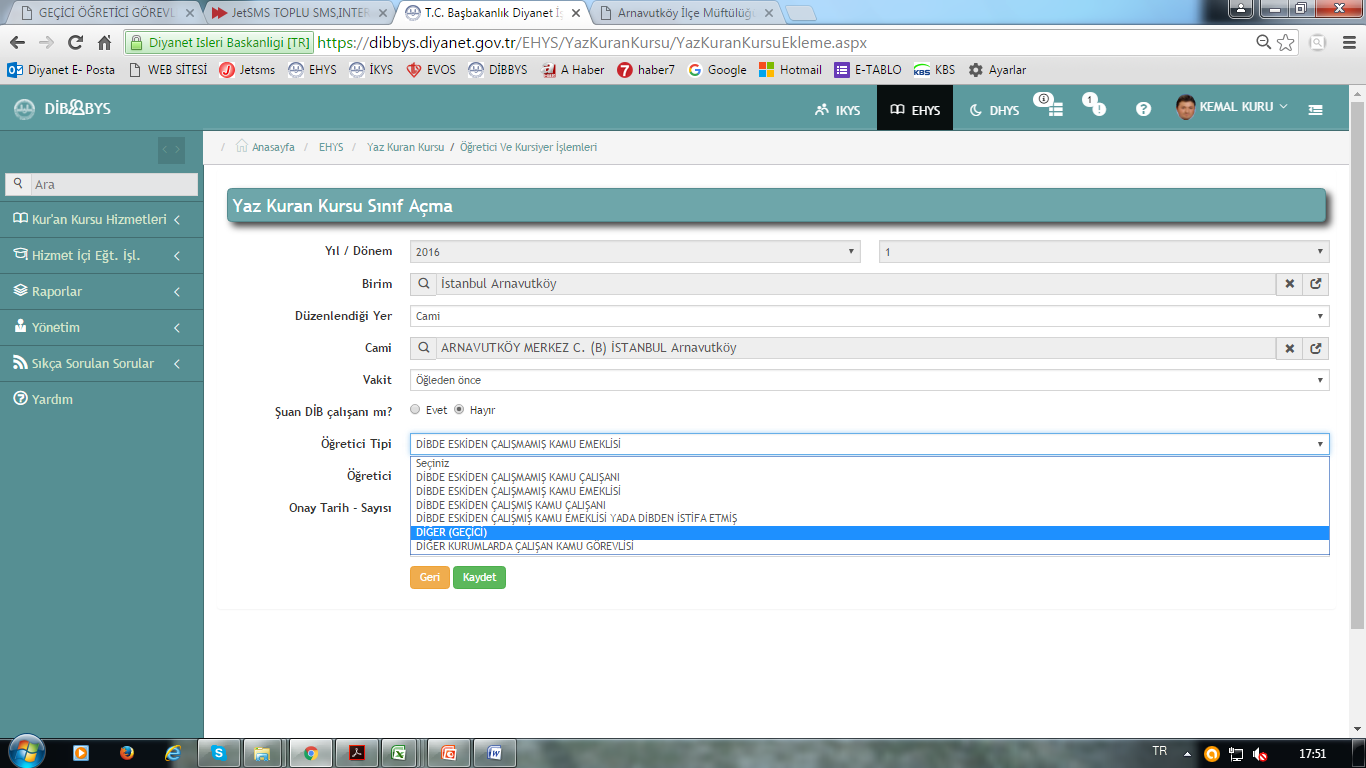 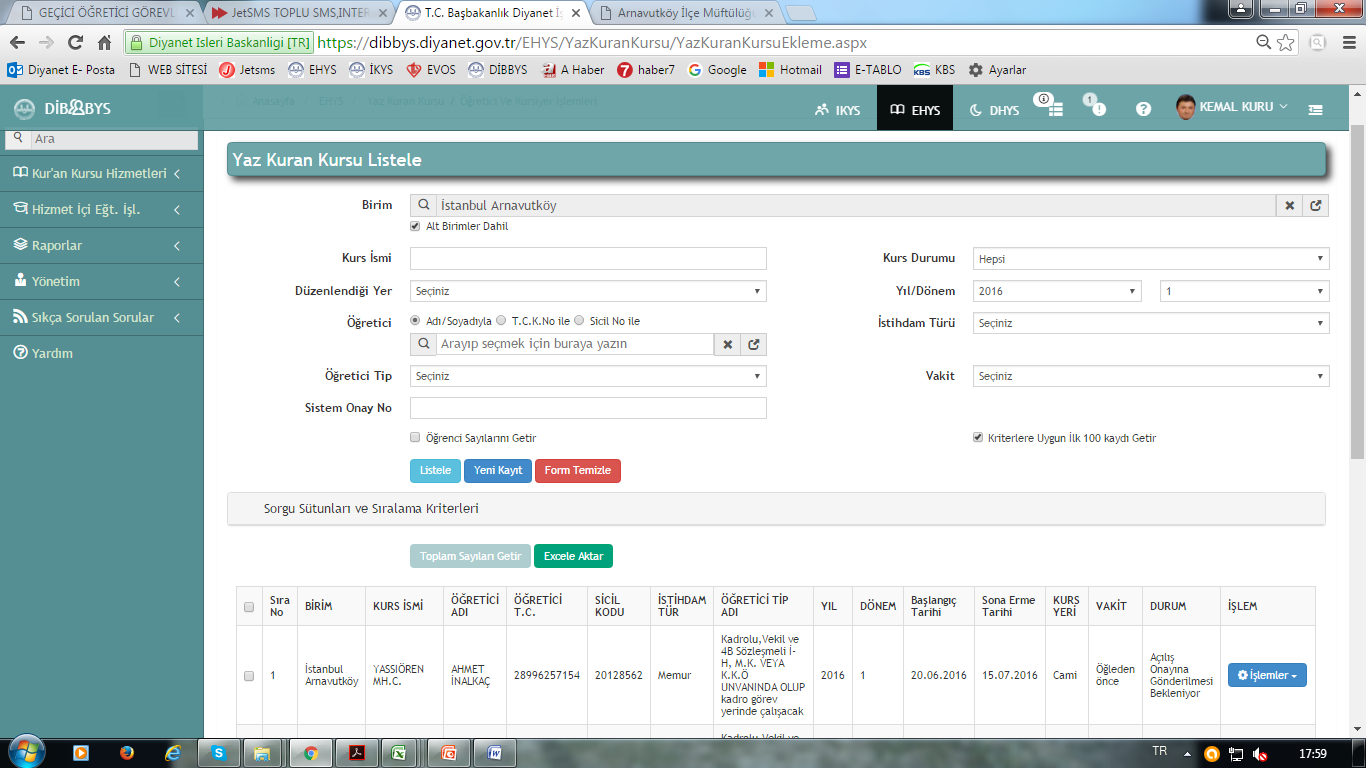 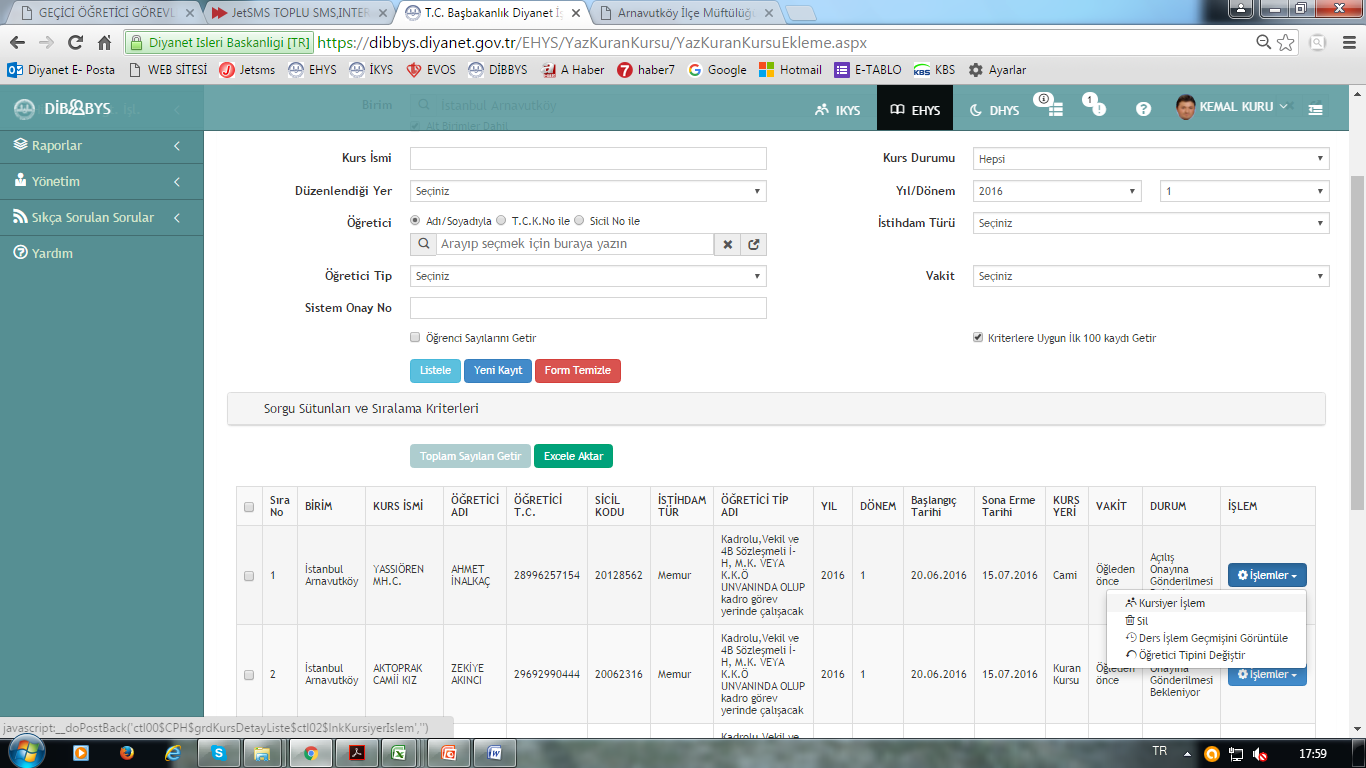 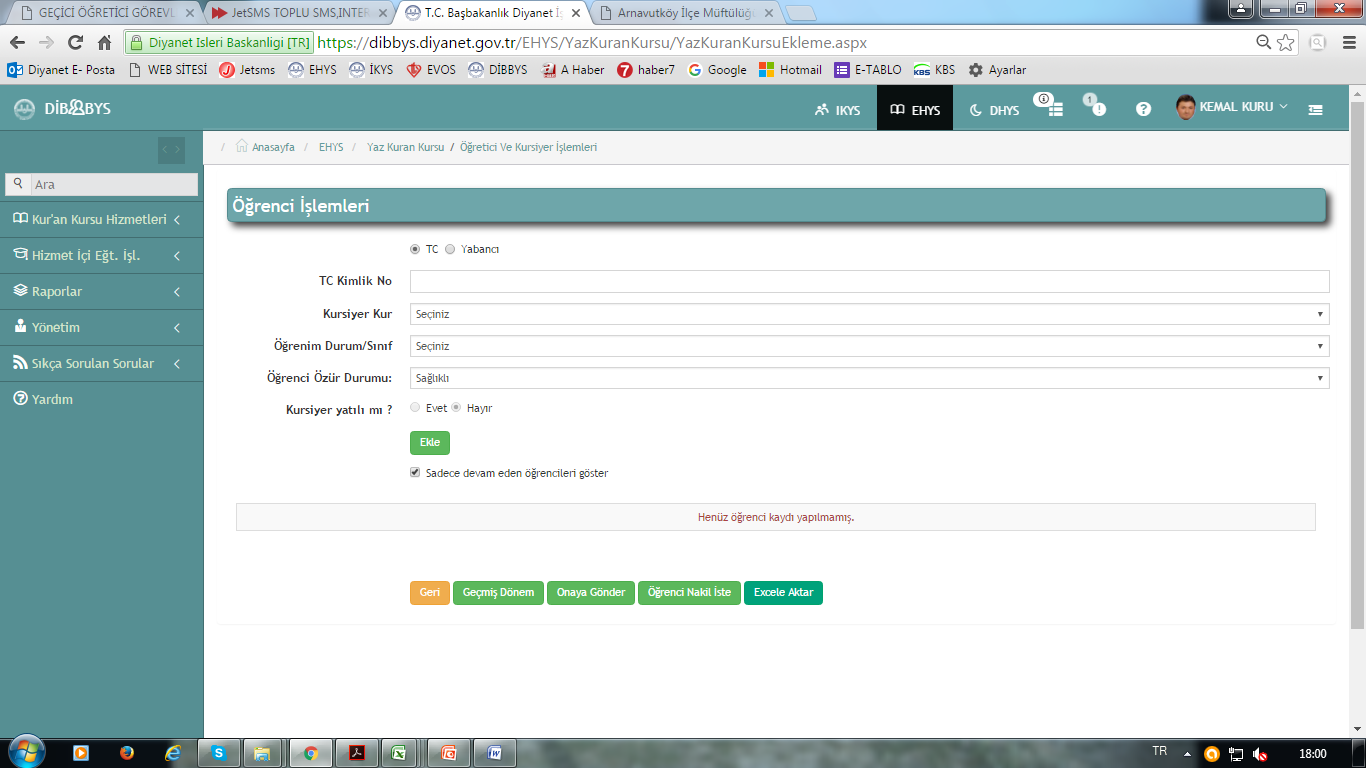 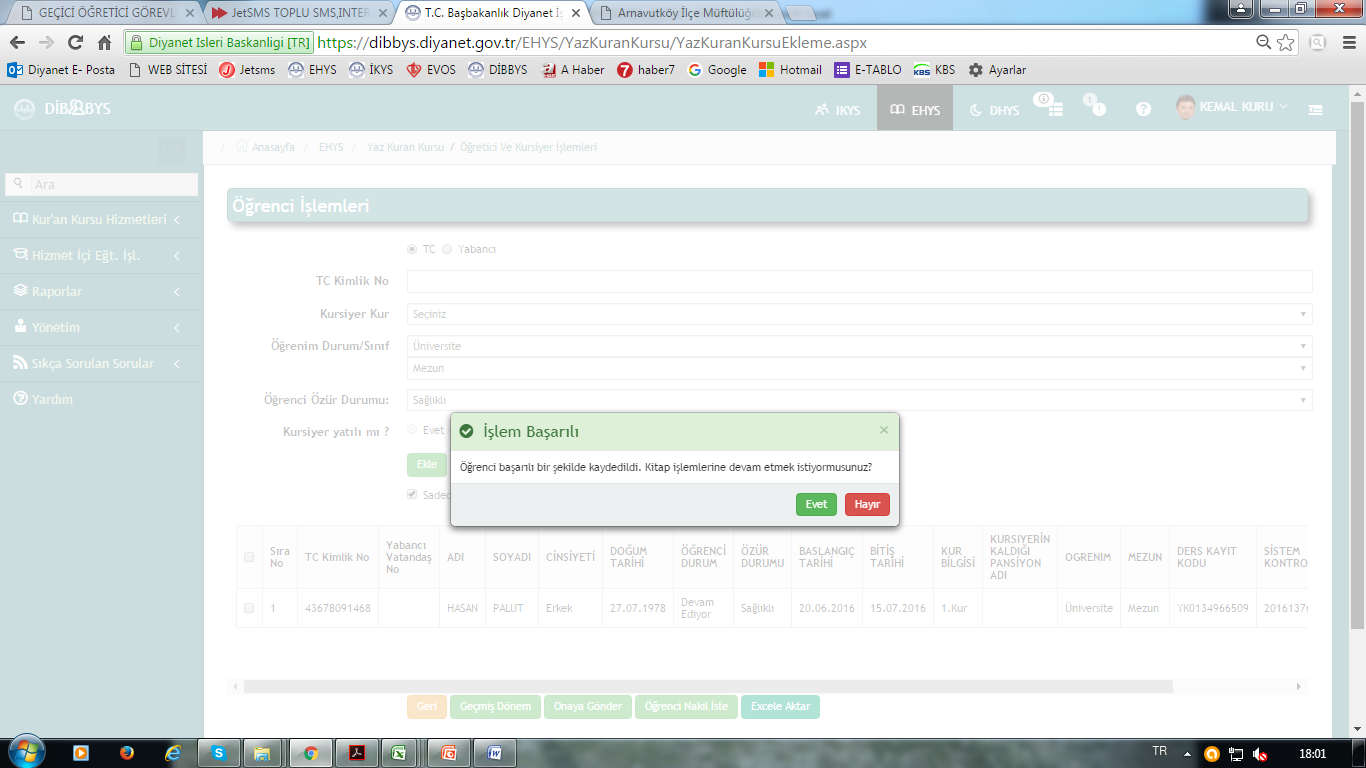 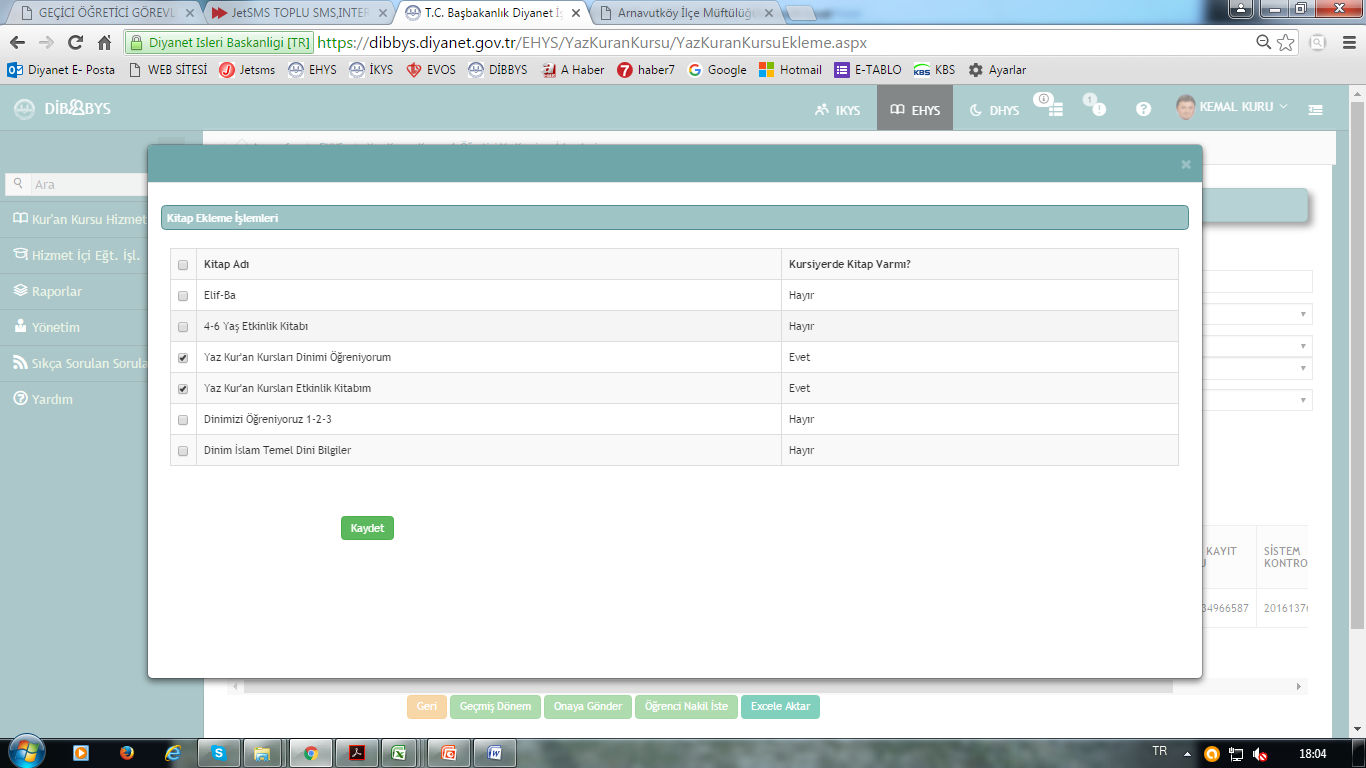 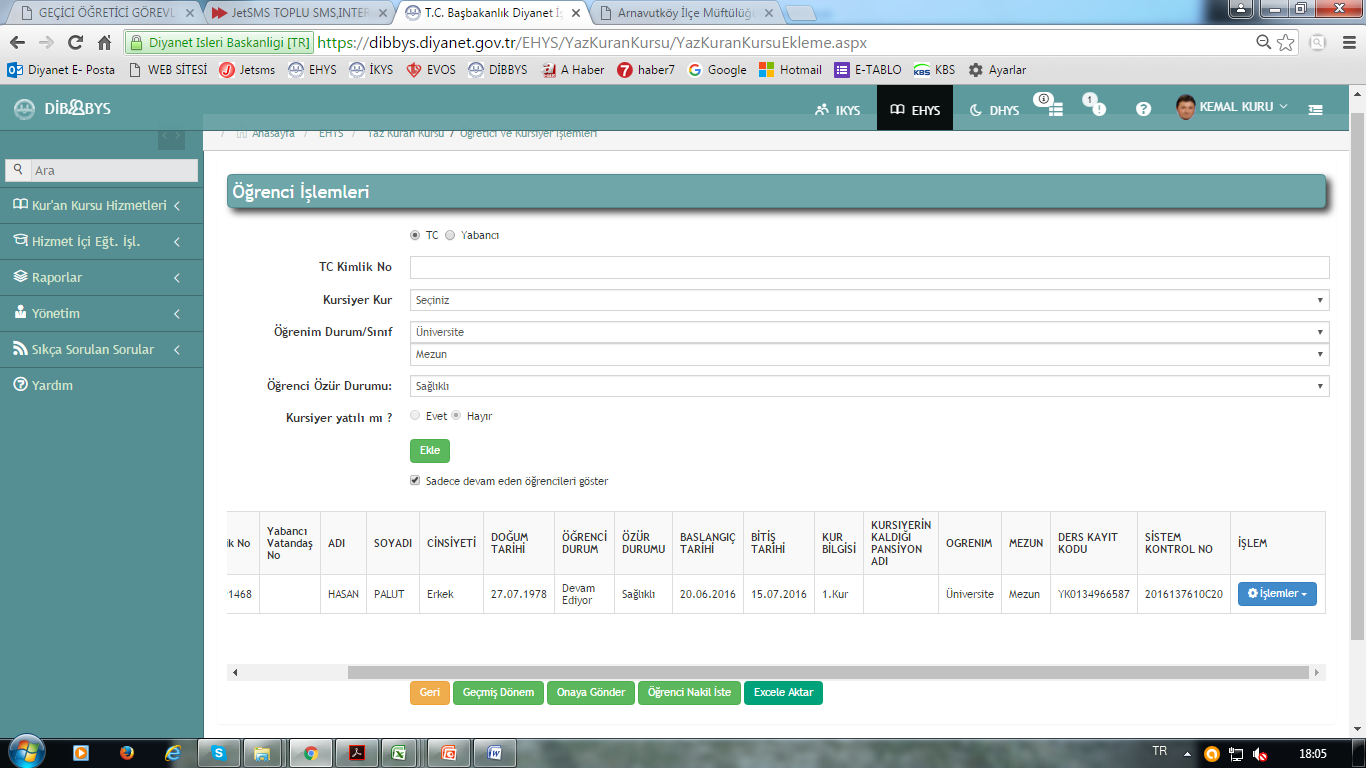 NOT
DÖNEMLER KAYIT TARİHİ DÖNEM TARİHİ
1. DÖNEM 
    10 Haziran 2019 - 24 Haziran 2019 
    17 Haziran 2019 - 12 Temmuz 2019
2. DÖNEM 
    08 Temmuz 2019 - 22 Temmuz 2019 
    15 Temmuz 2019 - 09 Ağustos 2019
Yaz kursları iki dönemden oluştuğundan ders açma işlemini  2. DÖNEMDE yani 8 Temmuz 2019 tarihinde tekrar  yapılıp onaya gönderilecektir.